М И Н И С Т Е Р С Т В О      О Б Р А З О В А Н И Я    И    Н А У К И     Р Е С П У Б Л И К И     К А З А Х С Т А Н                     
КАЗАХСКИЙ НАЦИОНАЛЬНЫЙ ТЕХНИЧЕСКИЙ УНИВЕРСИТЕТ имени К.И. САТПАЕВА
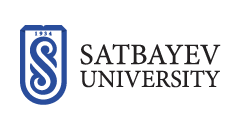 ________________Мұнай инженериясы__________________(кафедра)___________________Ұңғыларды күрделі жөндеу__________________(пән)
Ұңғыларды күрделі жөндеу кезіндегі апаттар. Апат себептері. Аулағыш аспаптар.
№ 9 дәріс
Касенов Алмабек Касенович_
(ФИО преподавателя)

_______________Kassenov07@inbox.ru_____________
(Электронная почта преподавателя )
1
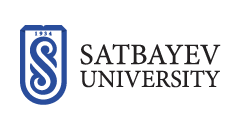 Ұңғыларды пайдалану және жөндеу кезіндегі апаттарды жою.

Ұңғыларды пайдалану және жөндеу кезінде апаттық жағдайлар айтарлықтай жиі болып тұрады, олар тізбек арқандарының және сымдарының, каротаждық кабельдің үзілуімен, терең-сораптық жерасты жабдықтарының, перфораторлардың және басқа заттардың ұңғыда қалып қоюымен байланыстыболады.
 Мұндай апаттарды жою құлаған затты, құбырды немесе тросты (арқанды) шығару (аулау) жолымен, яғни аулау жұмыстарын жүргізумен атқарылады. 
Аулау жұмыстары мұндай апаттарды жою кезіндегі ең қиыны болып есептелінеді.
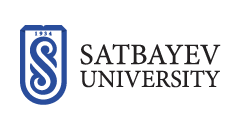 Жұмысты бастау алдында қажет болса, кіріс жолдары жөнделіп, ұңғыға электр энергиясы және су құбыры тартылады, керек кезінде ұңғы сағасы жөнделеді. Мұнара мен мачта жете тексеруден өтеді.
Егер ұзақ және қиын жөндеу жұмыстары болатын болса, онда мачта басқа жүк көтергіштігі сәйкес келетін мұнараға ауыстырылады, жабдық орнататын алаң дайындалады.Тәлдік жүйенің жағдайына ерекше көңіл бөлінеді, әсіресе тәлдік арқанға.
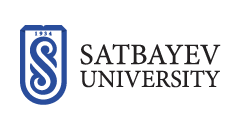 Жабдықты және аспапты таңдау кезінде өткізілетін жұмыстардың сипаты, күрделі және жауаптыоперацияларды өткізу мүмкіндігі (ұстасып қалған құбырларды бұрап шығару, арнайы аулау және жөндеу жұмыстарын орындау, құбырлар тізбегін шайқау және т.б.) қарастырылады.
Жөнделетін ұңғыны зерттеу сипаты онда жоспарланған жөндеу жұмысының түрлерінен тәуелді. Егер ұңғыда апаттық СКҚ, қандай да бір жерасты жабдық немесе жеке бөлшектер болса, онда апаттық нысанның жоғарғы ұшының жағдайын анықтау үшін және оның пайдалану тізбегінен қашықтығын анықтау үшін мөрлер қолданылады. 
Түптің тереңдігі және биіктігі түсірілетін құбырларды нақты өлшеу арқылы анықталады.
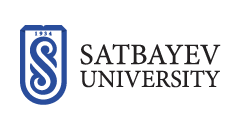 Ұңғының жағдайын зерттеу үшін геофизикалық жұмыстар бойынша партия шақырылады.
Ұңғы компрессорлық әдіспен пайдаланылған кезде көбінесе құбырлардың бір немесе екі қатары құм тығынмен, металл жаңқаларымен қысылып қалуы, бір немесе екі қатар құбырлардың құлауы(бұрандалы байланыстардың бұзылуына байланысты) секілді апаттар жиі кездеседі.
Терең-сораптық пайдалану кезінде тереңге түсірілетін сораптары және зәкірі бар құбырлардың құм тығынымен қысылып қалуы, сондай-ақ үзілу, бұрандалы байланыстардың қиылуы есебінен штангалары мен сорабы бар құбырлардың ұңғыға құлауы секілді апаттар жиі болады.
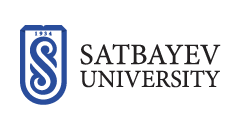 Аталған апаттарды жою үшін жүргізілетін аулау және жөндеу қалпына келтіру жұмыстары келесі негізгі топтарға бөлінеді:
-	құбырлардың, штангалардың және басқа жерасты жабдықтың қысылуын жою;
-	құбырлардың және штангалардың құлауымен, тартал-канаттардың(арқандардың), каротаждық кабельдің үзілуімен байланысты апаттарды жою;
-	ұңғыны бөтен заттардан тазалау;
-	тізбектің бүлінген бөлігін жөндеу және алмастыру, ұңғы сағасын жөндеу.
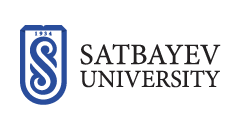 Бұл жұмыстарды жүргізудің сәттілігі және мүмкін болатын қиындықтарды болдырмау ұңғыларды, жер үсті жабдығын дұрыс дайындаумен, жұмыс орнын, алынатын заттар мен жерасты жабдығының, пайдалану тізбегінің нақты орны мен сипатын анықтаумен, аулау аспабын дұрыс таңдаумен қамтамасыз етіледі.

Ұңғыда бұрғылау аспабы немесе СКҚ үзілгендігіне күман болғанда бұрғылаушы тездетіп құбырларды көтеруге кірісуі тиіс.
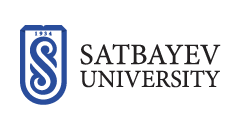 Ұңғыға аулау аспабын түсіру кезінде негізгі өлшемдерін көрсетіп, аулау аспабының және аулау ұштығының жалпы жинағының эскизін жасайды.
Ішінде аулау аспабы бар түсірілетін бұрғылау тізбегінің ұзындығы аулау аспабы ротормен бекітілетіндей есеппен таңдалады, превентор плашкаларында сәйкес өлшемдегі бұрғылау құбыры болуы керек, ал роторда – жетекші құбыр болуы тиіс. 
Алынған құбырларымен аулау аспабын көтеру кезінде құлыпты байланыстарды бұрап шығару машина кілттерімен, одан кейін қолмен шығарылады.
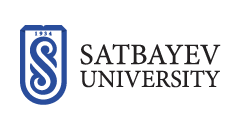 Аулау жұмыстарының кез-келген түрін сәтті жүргізуге ықпал ететін шарттар:
-	аулау жұмыстарының жұмыстық орнын және ұңғыны толық дайындау, сондай-ақ сәйкес аулау аспабын дұрыс таңдау;
-	аулау құбырларының жағдайын, ұңғыдағы жеке заттардың жағдайын түпкілікті тексеріп, зерттеу;
аулау жұмыстарын жүргізетін бригаданың тәжірибелі және білікті болуы.

Аулау аспаптарына: мөрлер, құбыр аулағыштар, белгі қойғыштар (метчик), қоңырау (колокол), аулағыштар, ясстар, райберлер, фрезерлер және т.б. жатады.
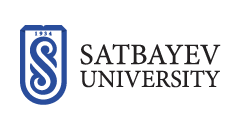 Құбырларды шығару. Аулау жұмыстарының көп кездесетін және көп сипатталатын түрі-ұңғылардан қысылып (үзіліп кеткен) СКҚ-ды шығару. СКҚ қысылуын жою үшін қысылу сипаты, биіктігі және құм тығынының тығыздығына немесе компрессорлық ұңғыларда тоттанудан түзілген металл жаңқаларынан сальниктің шөгуіне байланысты әртүрлі әдістер қолданылады. 
Екінші қатардағы құбырлар бірінші қатар құбырларында берік отырғандығы сондай оларды шығару немесе әдеттегі әдіспен шайқау мүмкін емес. Ұстасып қалуды жою регламенті бұзылғанда жағдай қиындауы мүмкін, әсіресе екінші қатар құбырларын қайта бұрап шығаруда.
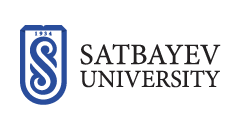 Бұл жағдайда тығын көбінесе түсіп кетеді де, қалған төменгі құбырлар құлау кезінде бірінші қатардың ауыстырғышына (переводник) соғылады, бұл құбырлардың екі қатарының үзілуіне және құлауына әкеледі. 
Мұндай жағдайларда құбырларды босату үшін алдымен тығынды агрегат көмегімен итеру немесе құбырларды түсіру кезінде тығын немесе металл сальник бұзылуы үшін екінші қатар құбырын төменге қарай өткізіп жіберу жасалады.
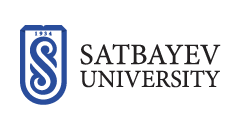 Бұл жағдайда тығын көбінесе түсіп кетеді де, қалған төменгі құбырлар құлау кезінде бірінші қатардың ауыстырғышына (переводник) соғылады, бұл құбырлардың екі қатарының үзілуіне және құлауына әкеледі. 
Мұндай жағдайларда құбырларды босату үшін алдымен тығынды агрегат көмегімен итеру немесе құбырларды түсіру кезінде тығын немесе металл сальник бұзылуы үшін екінші қатар құбырын төменге қарай өткізіп жіберу жасалады.
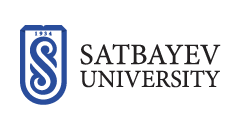 Егер екінші қатардағы құбырларды төмен түсіру сәтсіз болса, онда пайдалану тізбегіндегі бірінші қатарда құбырлардың қысылуы жоқтығы анықталғанда қысылған қысылған құбырлардың екі қатары бірге шығарылады.
Бірінші қатардағы құбырларда ұстасу бар-жоқтығын анықтау үшін құбыр сырты кеңістігіне су айдалады да сұйық жұтылғандығы бақыланады. 
Егер сұйықтың жұтылуы байқалса немесе айналым қалпына келсе, онда бұл құбырлардың бірінші қатары ұстаспағанын (прихват жоқ) көрсетеді.
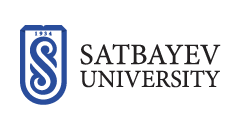 Құбыр аулағыштар. СКҚ-ды аулау құбыр аулағыштармен жасалады, олар оң және сол бағыттағы бұрандалармен шығарылады.
Біріншіден ұстасып қалған құбырларды бүтіндей шығаруға, ал екіншісі – құбырларды бөлшектеп шығарады. Ішкі құбыр аулағыштар құбырларды ішкі бетінен, ал сыртқылары сыртқы бетінен немесе муфтасынан ұстайды. Құбыраулағыштың екі түрі де босатылмайтын және босатылатын болып бөлінеді.
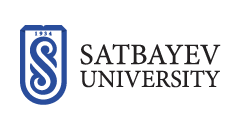 Ішкі босатылмайтын құбыр аулағыштар плашкаларды босатылған жағдайда қысатын механизмі бар. 
Плашкалы-сына тәрізді қысқышы бар құбыраулағыштар осплашкалы типті механизммен қысады, ал босату құбырлар тізбегін күрт түсіру арқылы жасалады, бұл плашкалардың аулануына және сол жағдайда ұсталып тұруына әкеледі.
Босатылатын құбыр аулағыштарды немесе басқа да плашкалы қысқыш механизмдері бар аспаптарды қолданған кезде созу күшінің мәні аспаптың сипаттамаларына сәйкес анықталады.
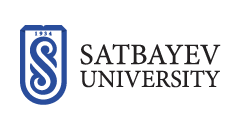 Қазақстанда, Ресейде көбінесе Румынияда шығарылған ішкі босатылатын құбыр аулағыштар кеңінен қолданылады, олар диаметрі 60,3; 73; 88,9; 101,6 және 114,3 мм СКҚ-ды аулауға арналған, сондай-ақ М-1 түрдегі сыртқы құбыраулағыштар қолданылады.
Метчиктер. Ұңғыдан бұрғылау құбырын шығару үшін метчиктер қолданылады.
Олар әмбебап және арнайы болып бөлінеді. 
Әмбебап бұрғылау метчиктері (ӘБМ) шығарылатын тізбекті ұстау үшін құбырға бұралады, ал арнайы бұрғылау метчиктері  (АБМ) құлыпты бұрандаға кіргізіледі.
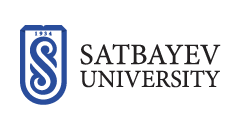 Әрбір типтегі метчиктер арналуына байланысты оң және сол бұрандамен дайындалады. 
Оң бұрандалы метчиктер ұңғыда қалған құбырлар тізбегін тұтас шығаруға, ал сол бұрандасы бар метчиктер солға бұрап, тізбекті бөліктермен шығаруға қолданылады. 
Әдетте метчиктер апаттарды жою барысында үлкен айналдыру моменттері және бұрғылау тізбегін шайқау керек болғанда қолданылады.
Ұңғыда қалған коронканы және колонкалы құбырларды бір уақытта олардағы кернді бұзып алу үшін МК-46, МК-57 және МК-76 коронка метчиктері қолданылады.
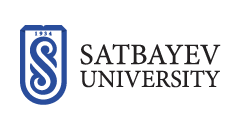 Аулағыш қоңыраулар. Ұңғыда қалған құбырлар тізбегін құбыр ұшынан аулау үшін аулағыш қоңыраулар қолданылады. Олар К және КС типті бұрандамен, сондай-ақ ОСТ 02-1275-75 сәйкес тегіс етіп жасалынады.
К түріндегі аулағыш қоңыраулар ұңғыда қалған бұрғылау құбырларының немесе СКҚ тізбегін сыртқы жағынан бұрау арқылы қысып шығаруға арналған. Қоңыраудың жоғарғы бөлігінде ГОСТ 5286-75 сәйкес құлыпты муфта бұрандасы, ал төменгі бөлігінде ішкі аулау бұрандасы, сыртынан – бағыттағыш шүңетпен (воронка) байланыстыратын құбыр бұрандасы ойылады.
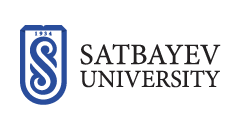 Қоңыраулар оң бұрандалы арықшалармен, сондай-ақ сол арықшалармен 20Х маркалы болаттан жасалады. 
Ол басқа болат маркасымен алмастырылуы мүмкін, бірақ қоңырау сапасын түсірмейтін маркамен.
Қоңыраумен жұмыс істеу метчикпен жұмыс істеуден ерекшеленбейді.
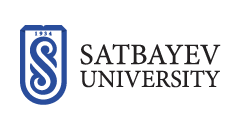 Арқанды (канат) және кабельді шығару. Арқан немесе перфораторлық кабель үзілген кезде олар ұңғыда кептеліп, тұтас тығын тәрізді масса жасауы мүмкін, оларды шығару әртүрлі конструкциядағы арнайы ілгектермен, ерштермен (кедір-бұдырлы щетка) және қармақтармен жасалады. 
Ол кезде шығарылатын арқан немесе кабель аспаптың тұйық ұшымен нығыздалып қалуы мүмкін, соның нәтижесінде тығыз сальник пайда болады да аулау процессі қиындайды.
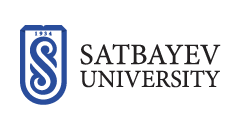 Осыған байланысты практикада көбінесе бір тармақты шектегіші бар ілмектер қолданылады. Олардың ең ыңғайлысы- диаметрі 50 мм және ұзындығы 5 м қармақ пен ерштің біріктірілген арнайы қармақ түрі. 
Өзінің өткір төменгі ұшымен қармақ үзілген кабель мен арқанның оралымдарының ішіне еркін кіріп оларды өзінің тікендерімен іліп жер бетіне шығарады. 
Шахмат тәртібінде орналасқан тікендер мен ілмектер сырықтың бүкіл бойына дәнекерленеді, жоғарғы бөліктерінде төменгі бөлігімен салыстырғанда көбірек шығып тұрады. 
Қармақтар диаметрі 22 мм-ден кем емес арқанды ұңғыдан шығаруға қолданылады.
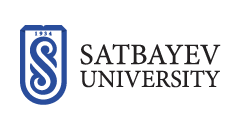 Апатты жоюдың басқа жұмыстары. 
Оған келесі жұмыс түрлері жатады: 
бұрғылау тізбектері мен қашау элементтерінің қысылуын жою; құбырлардың бүлінген ұштарының бетін фрезерлеу; 
цементпен жабысып қалған құбырларды шығару; 
құбырларды кесу; сораптық құбырлар мен штангаларды, жерасты жабдығын аулау және т.б.
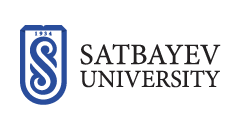 Механикалық ясс - қашаулардың, СКҚ-дың, бұрғылау тізбектерінің элементтерінің кішігірім ұзындығын жоғарыға ұрып қысылуын жою. Ясстың жұмыс істеу принципі конустық жұп ажырағаннан кейін созылған бұрғылау тізбегінің потенциалдық энергиясын қолдануға негізделген. Бұрғылау тізбегінің қысылмаған бөлігі қысылған бөліктен ажыратылып, жер бетіне шығарылады. Ұңғыға аулау аспабынан, ясстан, ұзындығы 25-50 м АБҚ және бұрғылау құбырларынан тұратын жинақ түсіріледі.
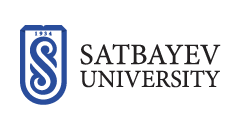 Бұрғылау тізбегі жүктемені 30-40 кН түсіріп айналып тұрады. Штоктың конустық беті ясстың төменгі ауыстырғышының (переводник) жоғарғы ішкі конустық бетіне (1-ші конустық) кіргізіледі. 
Тізбек шығарылатын құбырлармен байланыстырылады да жүктеме таңдалған мәнге дейін төмендетіледі.
Ұңғыда құрылғы тұрған кезде соққы күші кең диапазонда 30-70 тен 100-500 кН дейін жоғарылатылады. 
Жүктеме 30-70 кН-нан төмен болса конустық жұп ажырайды. Ары қарай созу кезінде конустық жұп ажырап, соққы 50-70 кН түседі.
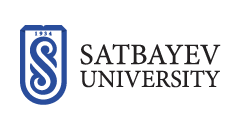 Фрезерлер мен райберлер. Апаттық бүлінген құбырлардың ұшына белгілі-бір пішін беріп, ары қарай ұстап аулау аспабымен шығару үшін қолданылады. Апаттық құбырлардың жыртылған, жаншылған және қатты майысқан ұштарын түзету үшін түптік және торецтік (сыртқы) ішкі тістері бар фрезерлер, сондай-ақ құбырлардың ішкі бетін түзетуге арналған конустық райберлер қолданылады.
Қатты қорытпалы жабдықтауы бар торецтік фрезерлер апаттық құбырдың майысқан ұштарын түзетуге арналған, олар кесу кезінде динамикалық күшке төтеп беруі керек және металды тиімді кесуі керек.
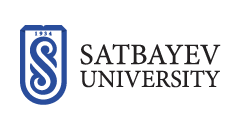 Сондай-ақ, тістерінің профилі күшейтілген фрезер қолданылады, оның құрылысы кесу процессінің тиімділігін қамтамасыз етеді. Тіс профильдерінің кесу кезіндегі күшейтілуі олардың қадамы мен биіктігін жоғарылату арқылы қамтамасыз етіледі.
Апаттық құбырлардың майысқан жоғарғы ұштарын өңдегеннен кейін олар аулау аспаптарының көмегімен, көбінесе әртүрлі конструкциядағы ішкі құбыр аулағыштармен шығарылады.
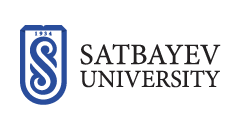 Цементпен жабысып қалған құбырларды шығару. Цементтеліп қалған құбырларды шығару процессі құбырлар мен тізбек қабырғасы арасындағы оларды цемент тасынан босатудан басталады. 
Алдымен цементпен қысылған жерге дейін құбырлар бұралып босатылады да жер бетіне шығарылады. Ары қарай арнайы құбырлық фрезермен цементтелген құбырлар фрезерленеді. Ол үшін босатылатын типтегі аулау аспабы қолданылады. 
Бір барғаннан фрезерлеу, бұрап шығару және құбырды көтеру жасалады. Фрезер мен бағыттағыш ұзындықтары әртүрлі, бірақ 10 м-ден кем емес. Тікелей бағыттауыштың үстіне аулау аспабы орнатылады.
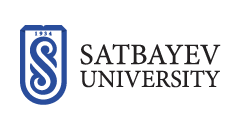 Фрезерлеу және бұрап шығару ұңғыда қалған құбыр ұшы цементтен фрезерленуі болатындай есеппен жасалады. Ондай болмаған жағдайда келесі операция кезінде құбырды фрезер ішіне кіргізу қиын болады, ұңғыда эксцентрлі орналасып олар фрезермен кесілуі мүмкін, бұл жұмыстың қиындауына әкеледі. 
Цементтік тасты фрезерлеу кезінде фрезерге түсетін күш 10-20 кН аспауы қажет, себебі шектен тыс күш фрезер бөлшегінің немесе тұтастай фрезер мен бағыттауыштың сынуына және ұңғыда қалып қоюына әкелуі мүмкін. Фрезерлеу кезінде ұңғыны сазды жуу ерітіндісімен қарқынды жуып тұру ұсынылады, себебі бұрғыланған цемент жер бетіне шығуы тиіс.
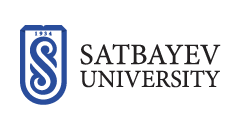 Құбырларды кесу. Жұмысы механикалық және гидравликалық принциптерге негізделген сыртқы және ішкі құбыр кескіштер қолданылады. 
Диаметрі 73 мм бұрғылау құбырларын және СКҚ кесу сыртқы құбыр кескіштермен жасалады, олар өту тесігі үлкен бұрғылау құбырларының тізбегіне түсіріледі. 
89 және 114 мм-лік СКҚ –ды кесу үшін ішкі құбыр кескіштер қолданылады, ал барлық диаметрдегі шегендеу құбырларын кесу үшін – жылжымалы кескіштері бар құбыр кескіштер қолданылады, олардың жұмысы гидравликалық принципке негізделген.
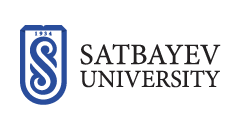 Құбыр кескіш ұңғы ішіндегі бұрғылау, колонкалық және шегендеу құбырларын кесіп, одан кейін оларды жеке звенолармен шығаруға арналған апаттық аспап болып табылады. Жұмыс істеу принципі бойынша олар механикалық, гидраликалық және электрлік болып бөлінеді. Бұрғылау құбырлары үшін сыртқы құбыр кескіштер, ал колонкалық және шегендеу құбырлары үшін ішкі құбыр кескіштер қолданылады.

Сурет . Гидравликалық құбыр кескіш ГҚК (5): 1-ауыстырғыш;  2- кішігірім шар; 3- пята (өкше); 4- резина сақина; 5- штогы бар поршень; 6-серіппе; 7-корпусы; 8-тегіс серіппелер; 9-өс; 10-кескіштер; 11-төселімдер.
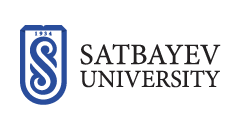 Майда металл заттар – кувалдалар, кілт шынжырлары, сухарьлар, қашау шарошкалары және т.б. – әртүрлі құрылыстағы пауктармен (өрмешілермен) шығарылады. Оларды шығаратын орында құм немесе саз тығын болса, онда бұл аспаптарды қолдану тиімділігі өседі.
Кішігірім металл заттарды аулау үшін магниттік фрезер кеңінен қолданылады. 
Материал ретінде жоғары магниттік қорытпа магнико қолданылады, оның құнды қасиеті-аулау жұмыстары кезінде магниті тарамайды, магниттің жұмыс істеу мерзімі бір жыл кейде одан да көп, қорытпаның магниттік қасиеттері тоттану кезінде де сақталады, дірілдеу, соққы, температураның күрт ауытқулары мен өзгерістерінен тәуелсіз. 
Магниттік фрезерлердің кемшілігі- ұсталған затты білдіретін сигнал бере алмайды.
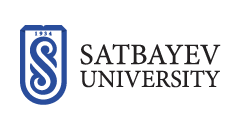 НАЗАРЫҢЫЗҒА РАХМЕТ!